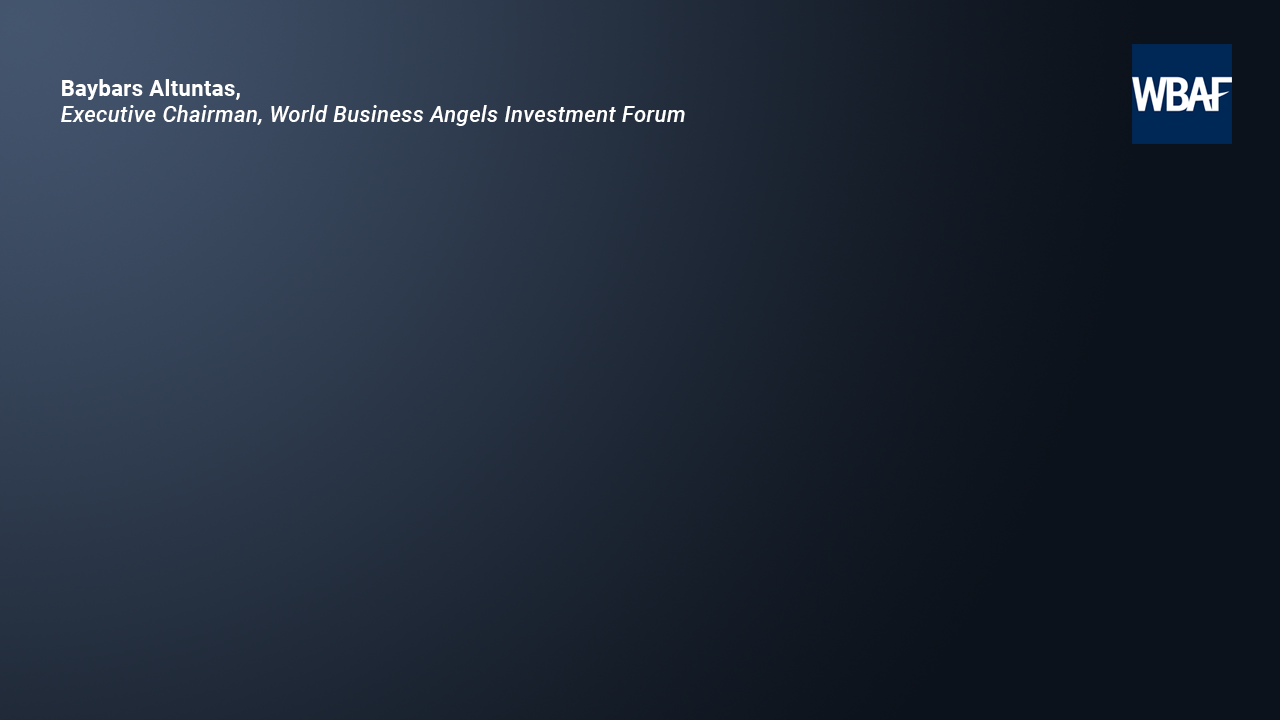 Final Report
2020 WBAF Global Survey
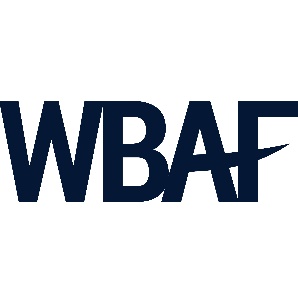 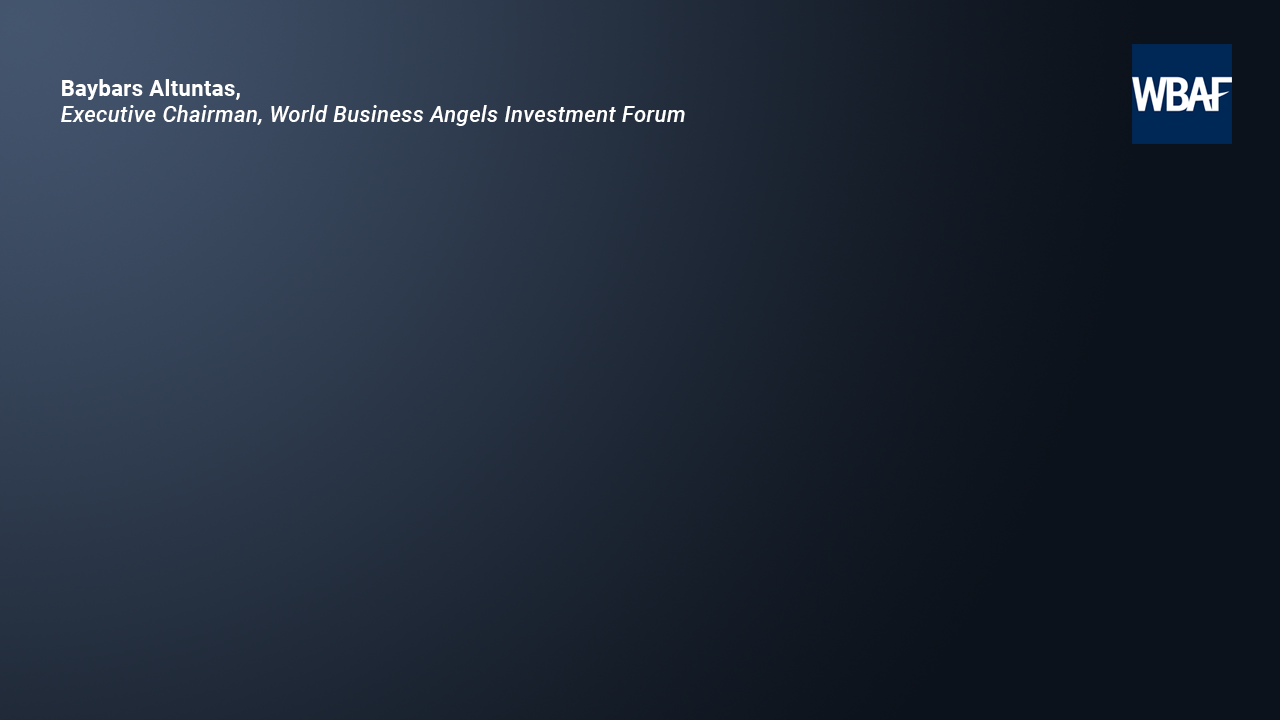 Expectations of Startups & Entrepreneurs For The Post-Pandemic World Economy
Final Report 2020 WBAF GLOBAL SURVEY
A Global Survey initiated by the

WBAF Global Startup Committee
May 9th-May 31st, 2020
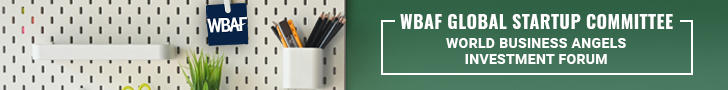 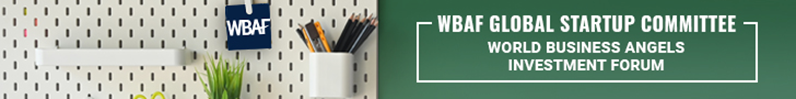 Key Survey Highlights
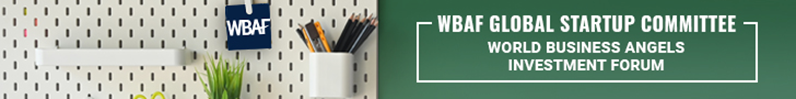 Responses From: 81 Countries  
Top 5 Countries With Highest Responses:
Turkey
India
Singapore
Spain
USA
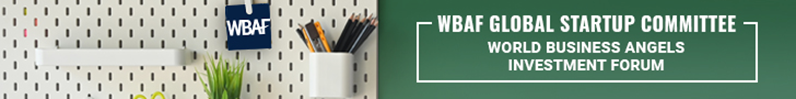 Top 5 Industries Affected

Consulting & Professional Services: 29.02% 
Information Technology: 13.33%
Health, Healthcare & Life Sciences:	 8.24%
Food, F&B & Agriculture: 7.06% 
Finance: 7.45%
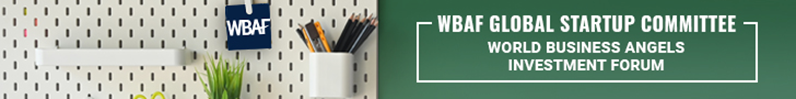 Funding, Demand and Workforce 
represent 37.93% of challenges faced by startups
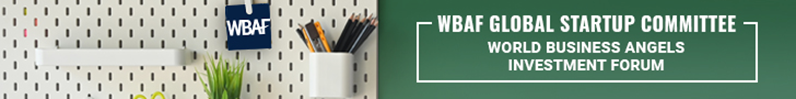 Funding Without Additional Cash-Injection
Only 3-6 months: 52.22% of respondents
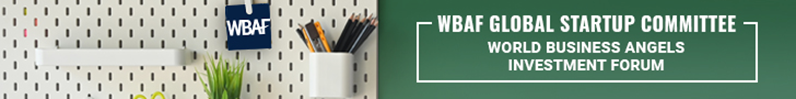 Business Valuation
Decrease: 39.90% of respondents
&
Increase: 21.67% of respondents
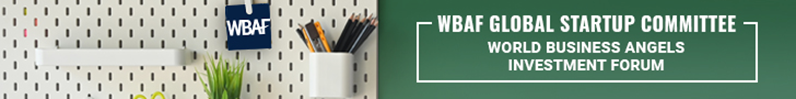 Duration of Pandemic Impact
6 months to 1 year: 46.53% of respondents
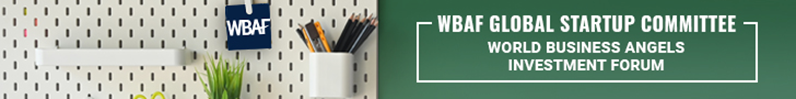 Pivoting Business
During This business cycle: 36.14%
Post-Pandemic business cycle: 63.05%
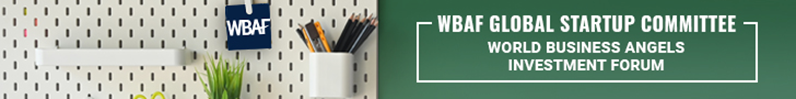 Survey Report
Details
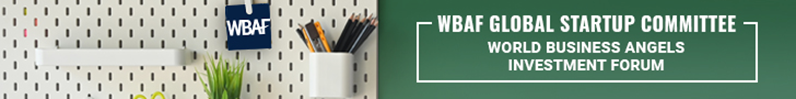 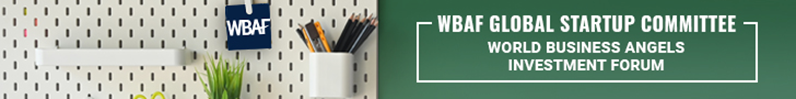 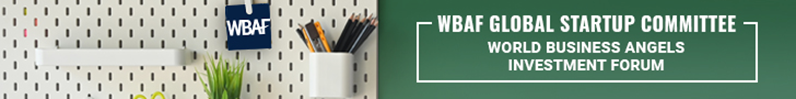 Affected Industries
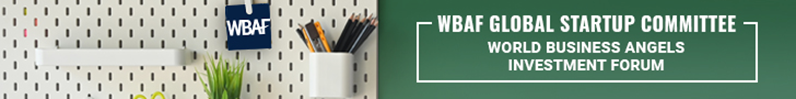 What are the top 3 challenges your start-up is facing due to the Pandemic?
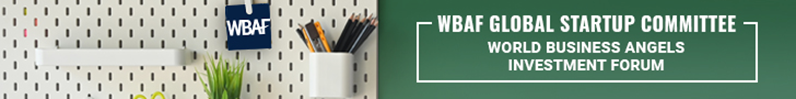 How long can you continue running your start-up without a new cash-injection?
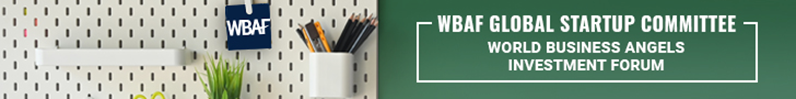 How significantly has the demand for your start-up been affected?
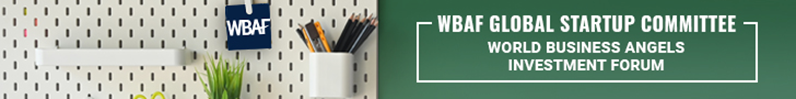 What are your contingency plans for this cycle?
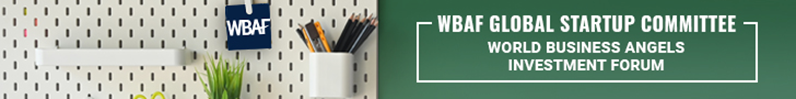 How long do you believe the downturn will last?
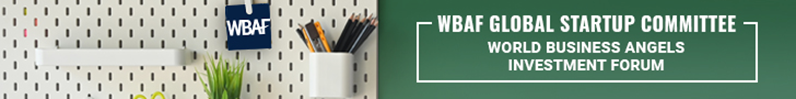 How important are analytics in facilitating recovery?
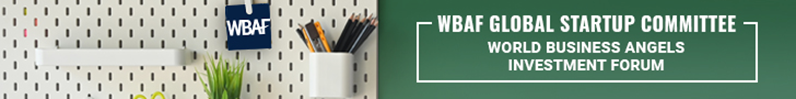 Do you need assistance in facilitating conversations between policymakers and the start-up community?
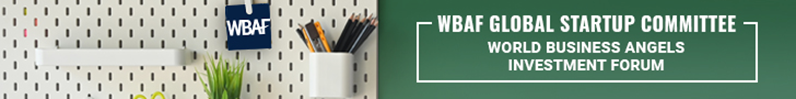 Are you experiencing a downturn in short-term and long-term investors?
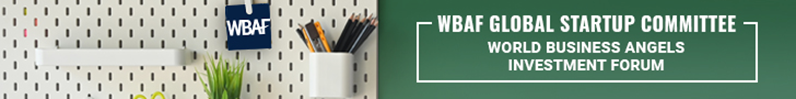 Do you have plans to pivot during this cycle?
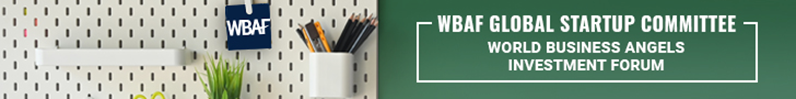 Do you plan to change your business model in order to be more compatible with the post-pandemic economic environment?
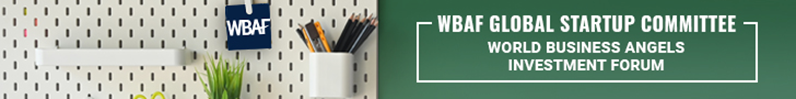 Do you believe the valuation of your start-up venture changed due to the pandemic?
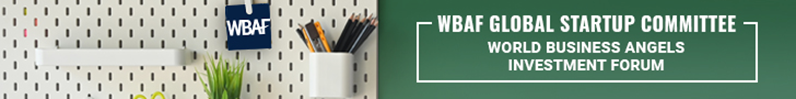 Summary: Top Responses For Key Categories
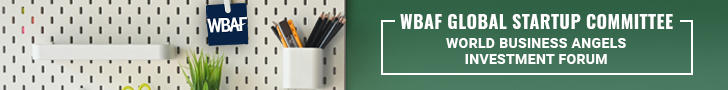 Questions?